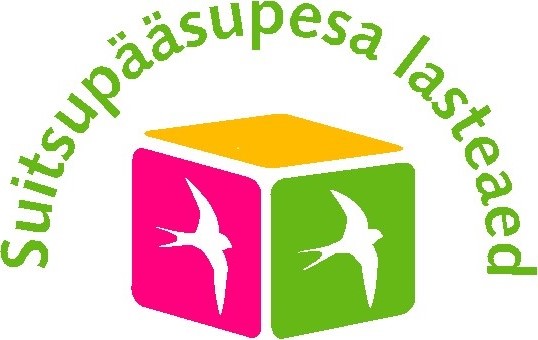 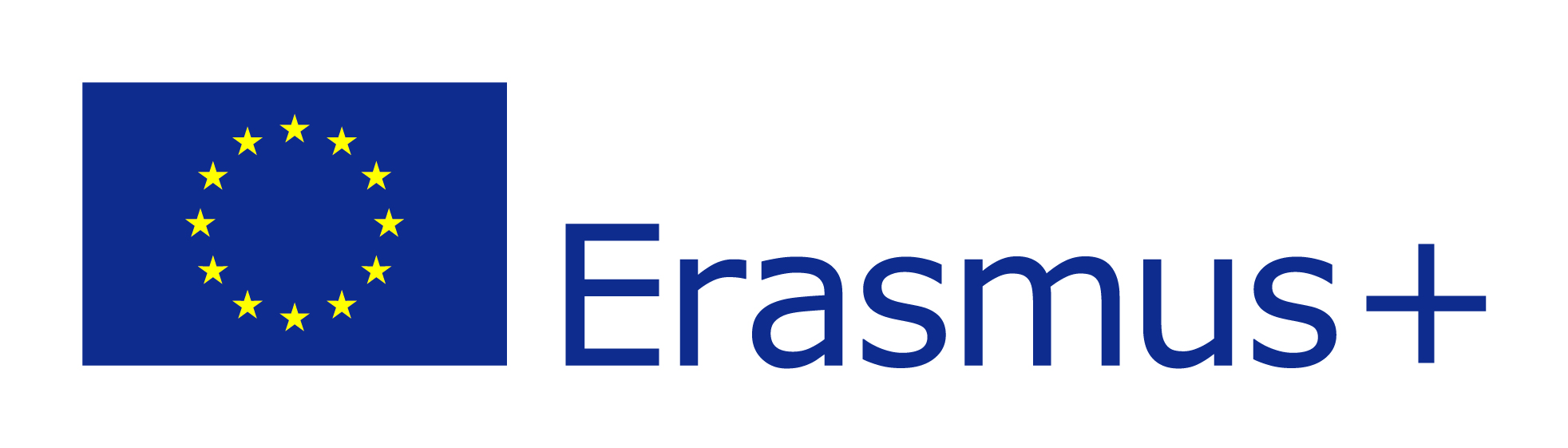 Special needed children in education system in Estonia
Seminar in Poland
 28.05.2017 – 31.05.2017
Warszaw
1. Children with difficult special needs (different mental and physical disabilities)
We have kindergartens and schools for only special needed children

There children have opportunities for special education teachers, physiotherapy,  speech therapist, medical staff.
2. Children with special need
They can participate regular kindergarten or school.
Kindergartens have special groups where there are less children, and supporting system is provided
In some special conditions they can participate regular groups, then must be provided less children or/and support person for that child. If it is necessary or/and possible then support person is provided by government.
3. Lighter mental disability (for example autism, activity and attention deficit hyperactivity disorder)
Children can participate in regular groups.
It is not mandatory for parents to visit specialist or inform teachers about the child health status. 
Speacial individual curriculum is provided.
Parents organize and provide the supportperson.
4. Talented children
Special individual curriculum is provided.
Cooperation between parents and teachers.
Is possible to transfer the child to next grade in school.
Is possible to go to school at the age 6.
5. Learning and behavior difficulties
Cooperation between parents, teachers and specialists.
Special schools for children with learning and behavior difficulties.
How we deal with these diffulties:
Clay therapy 
Robotics
Musical therapy
Silence lessons
6. Academic advisory committee
Decides if child needs school extension year
Decides if child needs to go to school a year earlier.
Decides if child needs to be transferred to next grade in school.
Decides if child needs to be directed to special kindergarten or special school.
Decides if child needs to participate in small class in school.
7. Documents for academic advisory committee
Evaluation from psychologist.
Evaluation from kindergarten or school
Evaluation from speech therapist or other specialist.